Lacon Childe 
ENGLISH LIT & LANGUAGE 
Learning Journey Curriculum Map
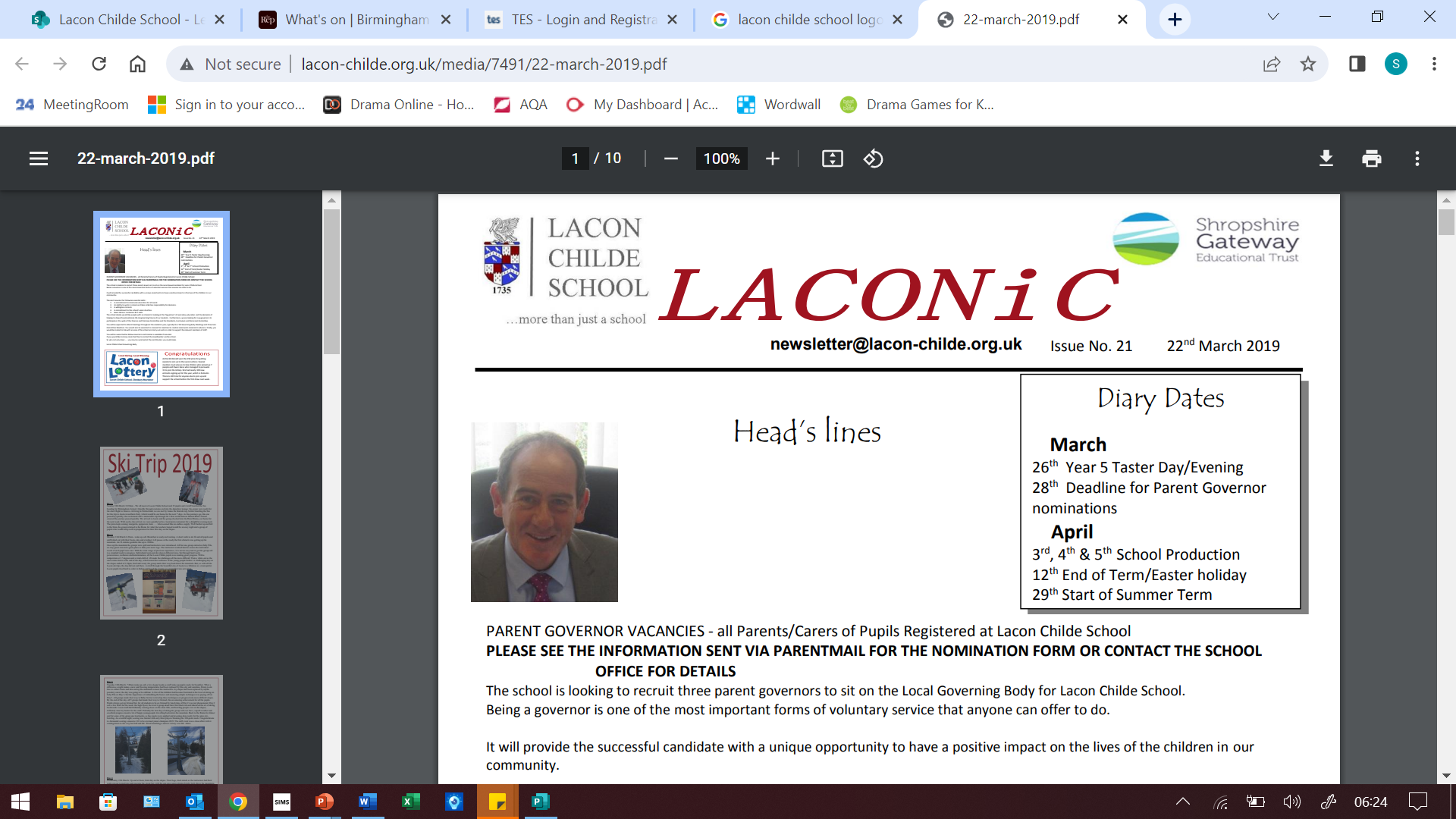 TWO COURSES, TWO GRADES
journalism
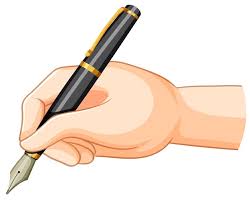 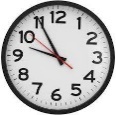 Marks for detail
Time yourself!
teaching
Lit paper 2:
2 hours 15 mins
A Level English
Practise, practise, practise…
Each exam
1 hour 45mins
Spring 2: 
Lit Paper 2 revision & mock
Lit 1 
Mock
exam
Summer 1
Lang 
revision
Summer 1:
Lit revision
GCSE exams
Your 
Future!
Language
exams
Spring 1:
Mocks
Language
Paper 1 &
Paper 2
Explore the ways Shakespeare presents…
Essential for any career
murder
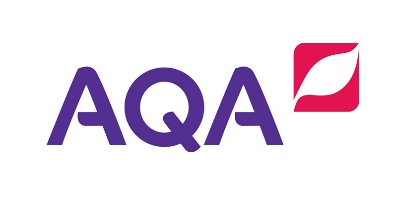 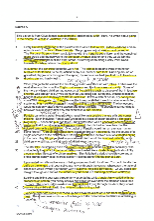 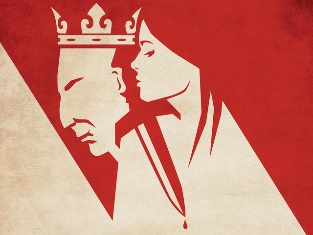 hubris
Q1 true statements
Q2 summary differences/similarities
Q3 Language devices
Q4 compare writers’ views
Q5 viewpoint writing
fate
avarice
assessment
assessment
Prose 
mock
Autumn 2:
Macbeth
Autumn 1:
Language Paper 2
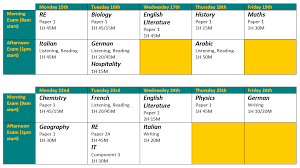 Explore the ways Stevenson…
Y11
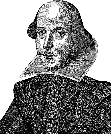 INFERS…
IMPLIES…
                  EVOKES…
      INDICATES…

PERHAPS SUGGESTS…
How does Dickens present…
Year 11: GCSE English Language & Literature
Summer 2:
19th century 
prose
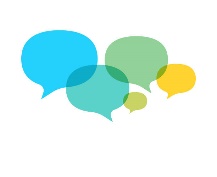 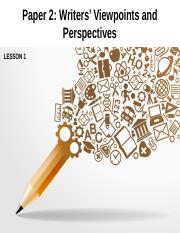 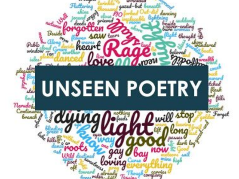 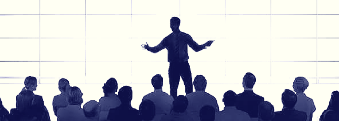 The Birling Family
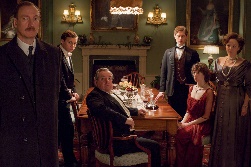 assessment
assessment
assessment
assessment
duality
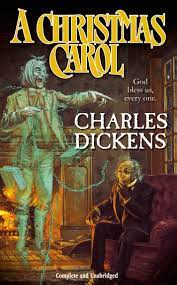 Summer 1:
Paper 2 
writing
Summer 1:
Unseen 
poetry
Spring 2: Language 
Viewpoint writing
Speaking assessment
Y10
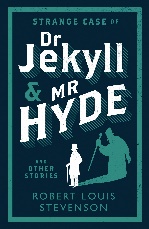 Dramatic irony
humanity
Spring 1: 
Modern 
text: 
the play
Explore how Priestley…
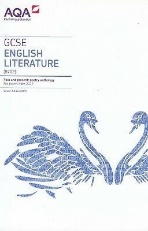 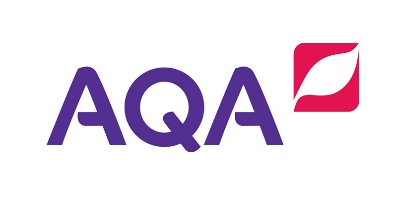 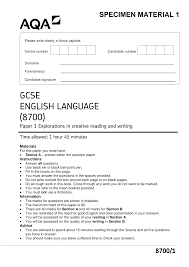 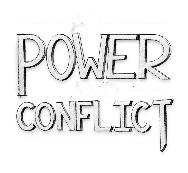 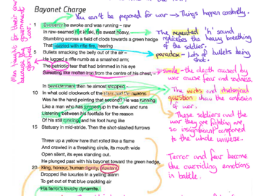 Q1 List 4 things
Q2 Language devices
Q3 structural devices
Q4 Evaluation agree/disagree
Q5 descriptive writing
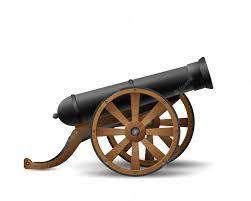 assessment90
Socialism
assessment
How do writers present their views of war?
Autumn 1: Literature GCSE poetry anthology
Autumn 2:
Language Paper 1
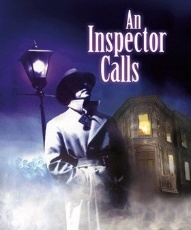 Explore effects of devices
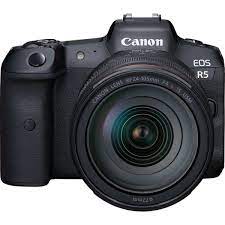 Term 3: 
What is it 
like to live 
through 
war?
Year 10: GCSE English Language & Literature
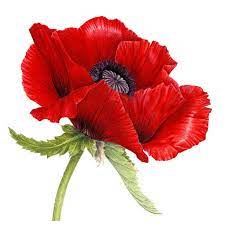 ambition
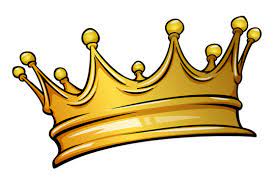 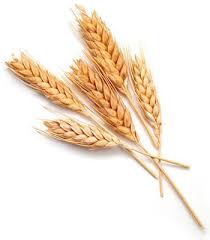 How does Steinbeck present marginalised characters?
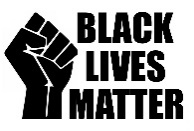 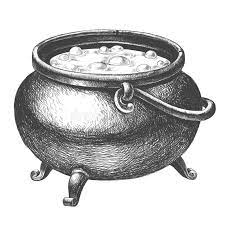 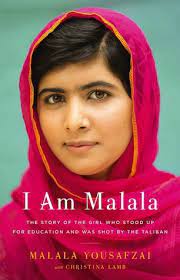 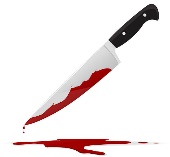 Tragic hero
analysis
Term 1: Will society ever be free from prejudice?
Y9
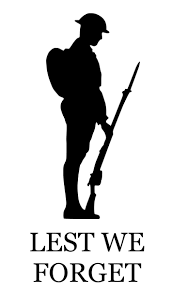 Term 2: 
Does power corrupt?
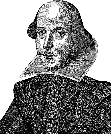 What stories do your family have about war?
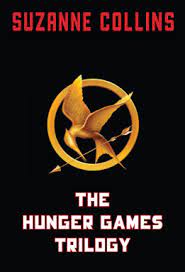 annotation
Year 9: Prejudice, Power & People in war
Term 3: 
What 
does the 
future 
look like?
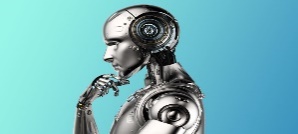 playscript
Inference and deduction
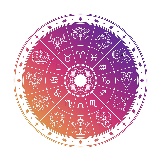 How does Conan Doyle structure his crime story?
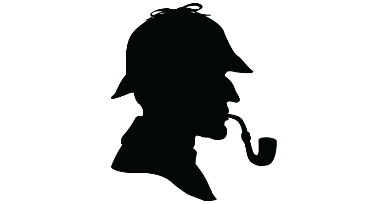 Will Romeo and Juliet escape their fate?
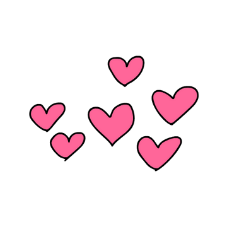 Tension & suspense
foreshadowing
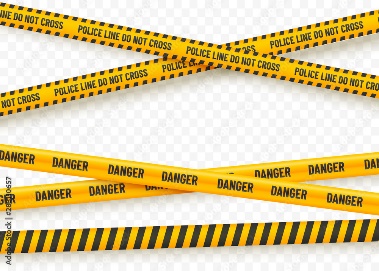 Phillip Pullman
Term 2: Does your past determine your future?
Term 1: how do we solve mysteries of the past?
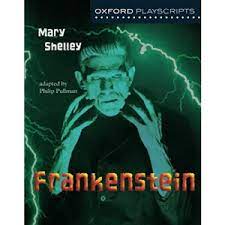 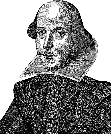 Are we better off with AI?
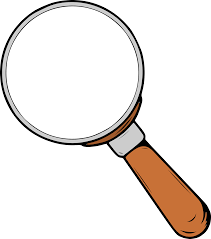 DYSTOPIAN
Y8
Year 8: Past, Present, Future
Term 3: 
How do words create fear?
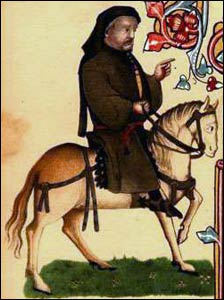 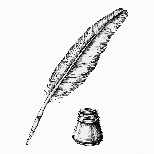 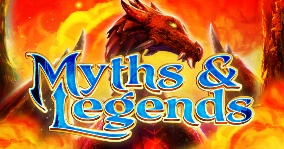 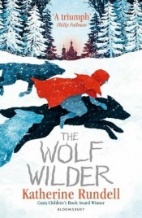 Viewpoint writing: Is it right to keep endangered animals in captivity?
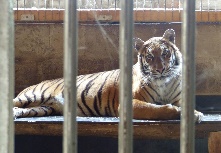 Where do words come from?
Y7
Term 1: What makes words stand the test of time?
Term 2: How can words capture the power and beauty of nature?
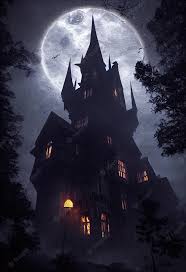 Gothic horror
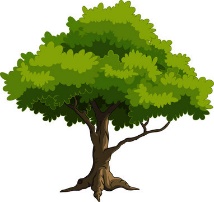 What conventions do writers use in horror stories?
Letter to my teacher
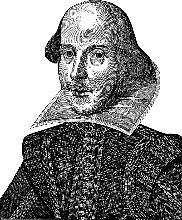 Year 7: The Power of Words
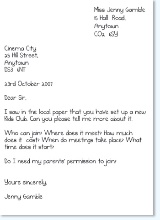 metaphor
What makes Shakespeare’s plays timeless?
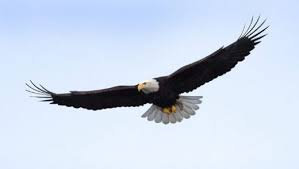 Pathetic fallacy
poetry
metaphor